Проект решения о бюджете Пудомягского сельского поселения на 2021 год
Правовые основы формирования  бюджета Пудомягского сельского поселения
Бюджетный кодекс РФ
ФЗ от 06.10.2003 №  131-ФЗ «Об общих принципах организации местного самоуправления в Российской Федерации»
Налоговый кодекс РФ
Положение о бюджетном процессе муниципального образования Пудомягского сельского поселения Гатчинского муниципального района Ленинградской  области от 21.05.2020 № 48
Прочие правовые акты:
Прогноз социально-экономического развития Пудомягского СП
Основные направления бюджетной и налоговой политики Пудомягского СП
Муниципальные программы Пудомягского сельского поселения
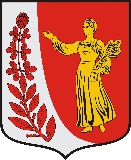 ПРОГНОЗ ПОСТУПЛЕНИЯ ДОХОДОВ В БЮДЖЕТ НА  2021 ГОД
Структура собственных доходов
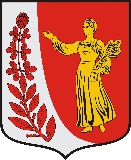 Безвозмездные поступления от других бюджетов РФ
расходов бюджета Пудомягского сельского поселения на 2021 год